大电流问题测试数据
问题描述：一、关机充电时，新PCB（V1.2）出现大电流（最大5V/1.9A）      ---见测试报告 ；二、开机过程中，插上充电器+电池时，新PCB（V1.2）出现大电流（最大5V/2.5A）      ---见测试报告；三、唤醒过程中，插上充电器+电池时，新PCB（V1.2）出现大电流（最大5V/2.5A）      ---见测试报告；四、软件设置充电电流，实际从电池端串联电流表测试出来的电流比软件设置的大很多    ---见测试报告 ；
电源框图如下所示：
⑤
⑥
Type C
OVP+MOS
核心板
4.2V
7.4V
DC/DC
充电
DC/DC
9.8V
5V
①
7.4V
Pogo PIN
OVP+MOS
BQ24715
BAT
②
③
④
相关测试数据：
一、关机充电时，新PCB（V1.2）出现大电流（最大5V/1.9A）：
1、新PCB（V1.2）出现大电流（最大5V/1.9A），测试数据：
（1）、第一组测试数据：
（2）、第二组测试数据：
2、旧PCB（V1.1）测试数据：
二、开机过程中，插上充电器+电池时，新PCB（V1.2）出现大电流（最大5V/2.5A）
1、新PCB（V1.2）出现大电流（最大5V/2.5A） ，测试数据：
（1）、第一组测试数据：
（2）、第二组测试数据：
2、旧PCB（V1.1）测试数据：
三、唤醒过程中，插上充电器+电池时，新PCB（V1.2）出现大电流（最大5V/2.5A）
1、新PCB（V1.2）出现大电流（最大5V/2.5A）
（1）、第一组测试数据：
（2）、第二组测试数据：
2、旧PCB（V1.1）测试数据：
四、软件设置充电电流，实际从电池端串联电流表测试出来的电流比软件设置的大很多
1、新PCB（V1.2）---充电电流软件设置为128mA：
2、旧PCB（V1.1）---充电电流软件设置为128mA：
相关测试波形：
1、新PCB（V1.2） ，大电流时I2C通讯（MT8766-BQ24715芯片）测试数据：
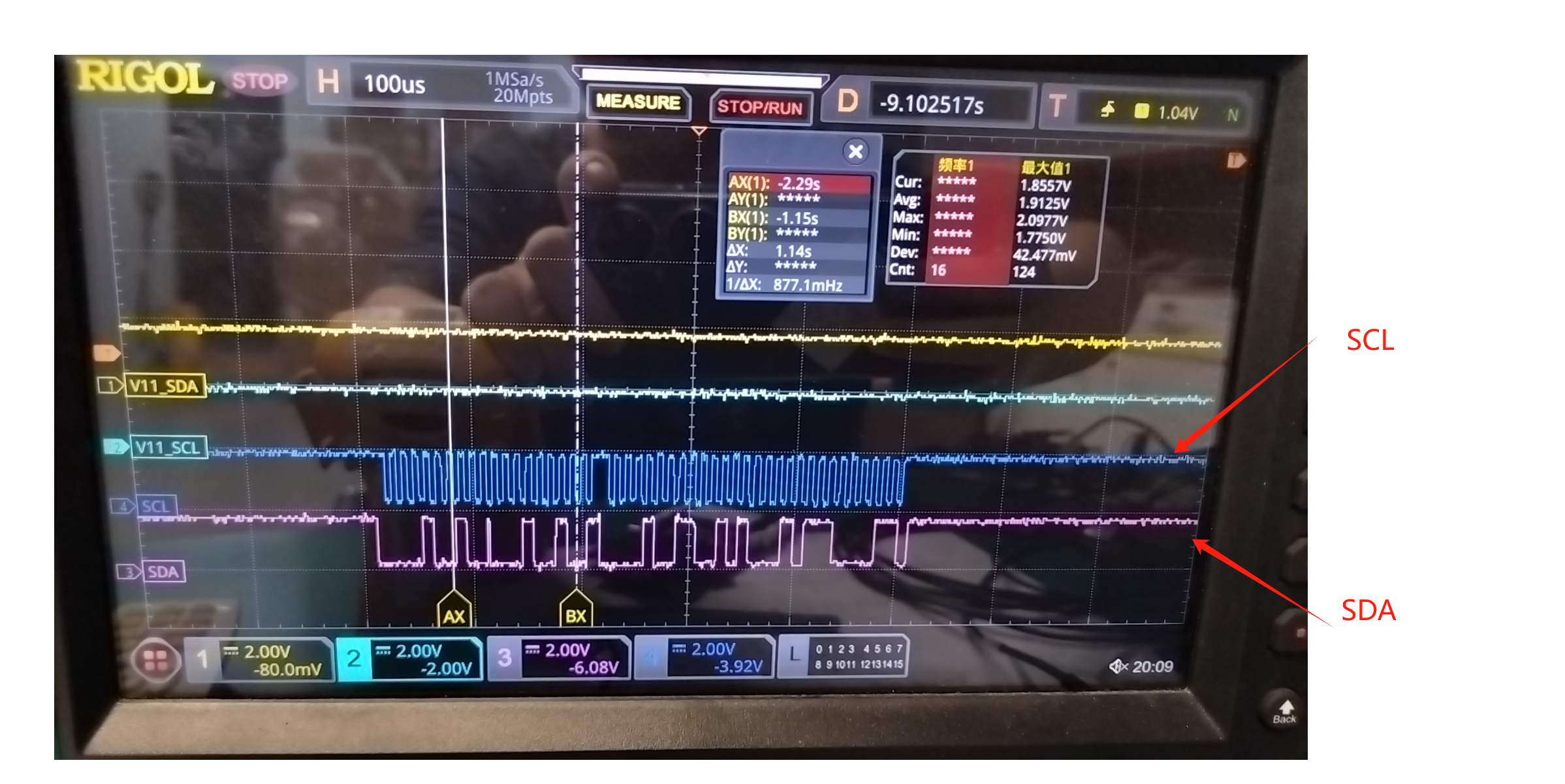 2、新PCB（V1.2） ，VBUS(5V-蓝色)和9.8V-粉色测试数据：
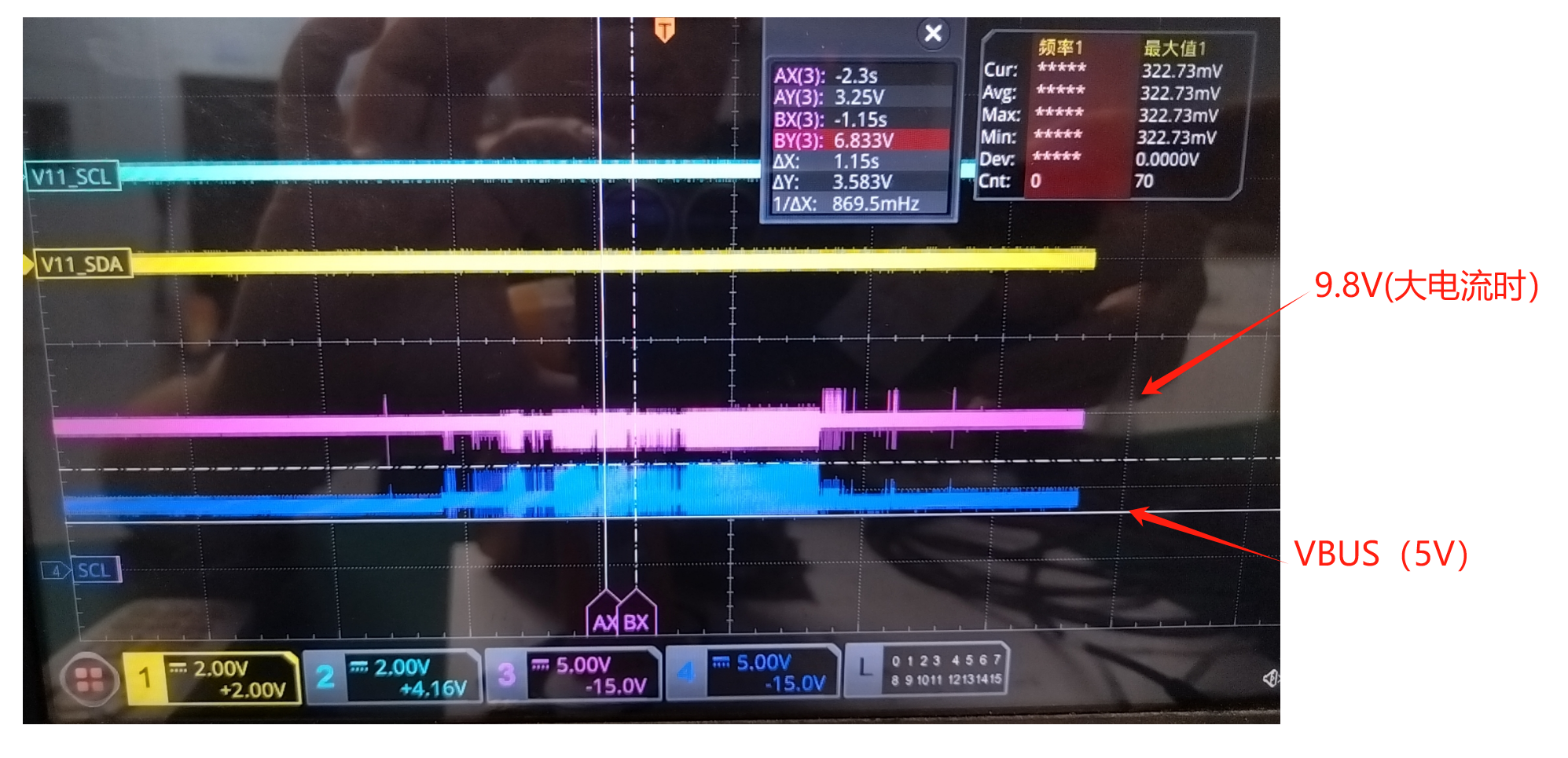 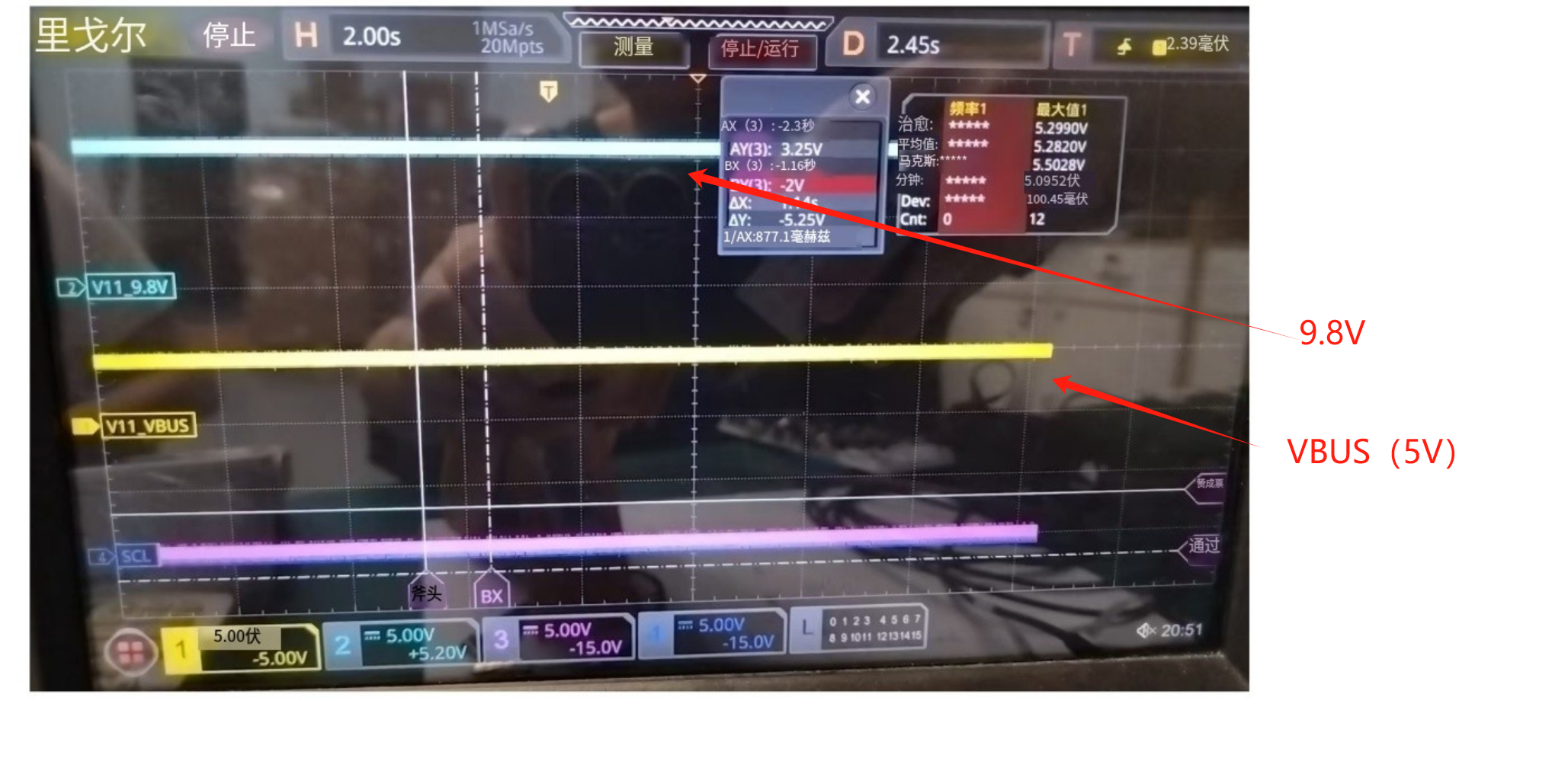